Νεώτερη και Σύγχρονη Ιστορία του Βιβλίου
Μάθημα 2ο
Η επινόηση της τυπογραφίας
2
Η επινόηση της τυπογραφίας
3
Η επινόηση της τυπογραφίας
Σταδιακή αλλαγή προϊόντος (μορφής βιβλίου)  επαναστατική αλλαγή τρόπου παραγωγής
Τυπογράφος ενδιαφέρεται για μορφή, όχι για περιεχόμενο κειμένου
Συνδυασμός κειμένου με ξυλογραφίες
Τεχνολογία σταθερή μέχρι 19ο αιώνα!
4
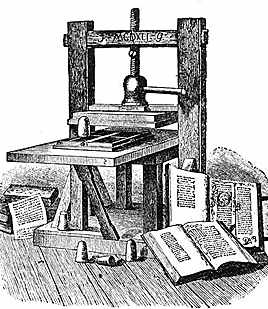 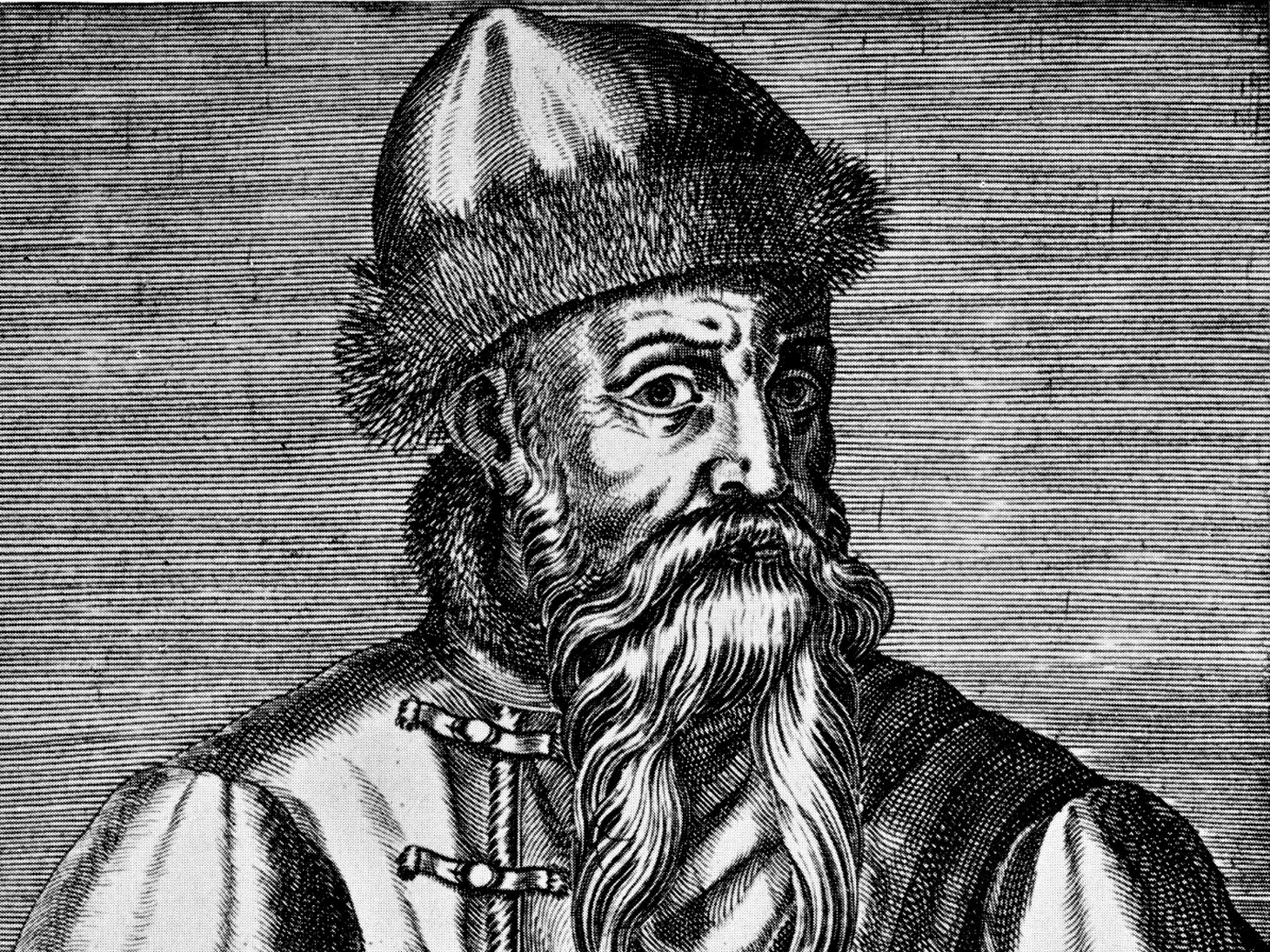 Johannes Gutenberg
1395-1468
5
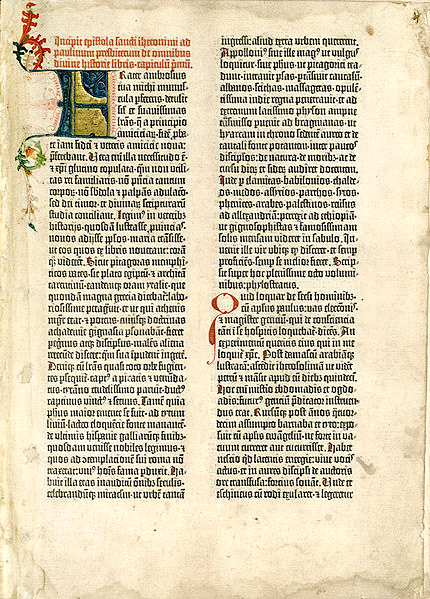 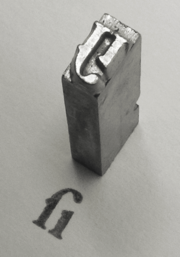 48 αντίτυπα σώζονται από τα περ. 170 που τυπώθηκαν
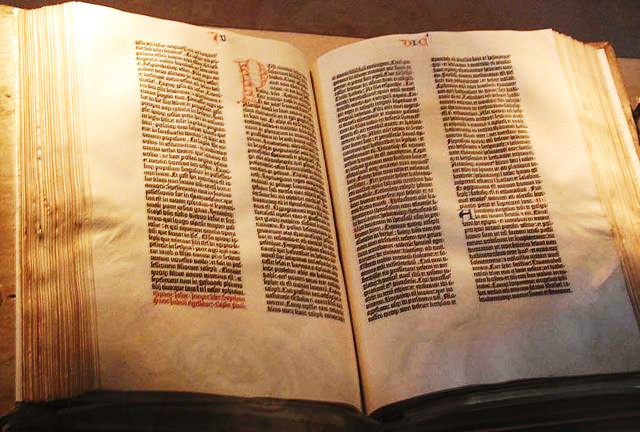 Η Βίβλος του Γουτεμβέργιου 
«των 42 γραμμών», 1282 σελ. (1454/55)
6
Πρώτες εκτυπώσεις Γουτεμβέργιου
Μια γραμματική
Συγχωροχάρτια
Φυλλάδιο κατά Οθωμανών (1454) 
Πλήρες κείμενο Βίβλου, δυσεύρετο στην αγορά
Άλωση Κωνσταντινούπολης, οθωμανική απειλή
Υψηλή ζήτηση
Επιλογή μεγάλου μεγέθους (πιο επιβλητικό)
Μεγάλο κόστος επιχείρησης, εκτύπωση ακριβή και χρονοβόρα
Χρεοκοπία Γουτεμβέργιου το 1455
7
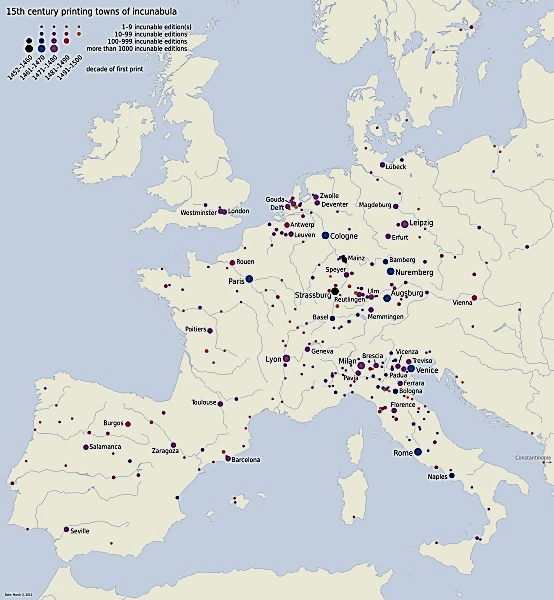 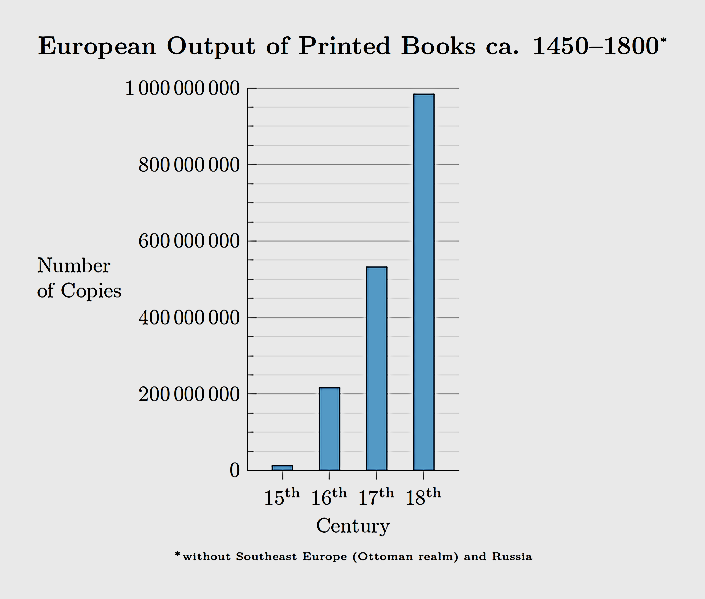 8
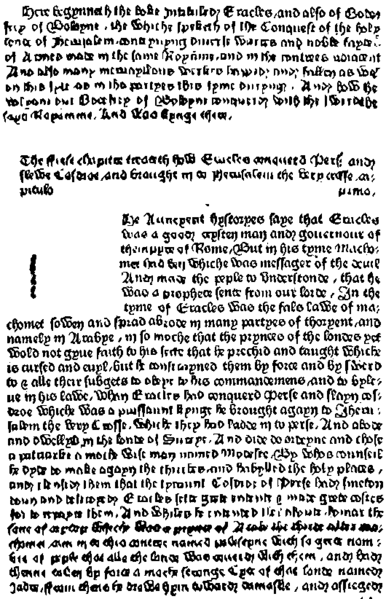 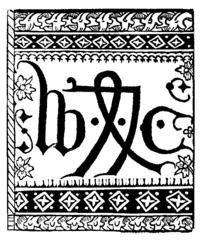 William Caxton (1415-1492)
Άγγλος έμπορος, διπλωμάτης, συγγραφέας και τυπογράφος
1476, εισάγει το πρώτο τυπογραφικό πιεστήριο σε Αγγλία
Πρόλογοι και επίλογοι στις εκδόσεις του όπου απευθύνεται σε αναγνώστες εξηγώντας τις επιλογές του
1481, Godefrey of Boloyne (1η σελ.)
9
Ουμανισμός και Αναγέννηση
Τυπογραφεία, μεγάλης κλίμακας επιχειρήσεις
Καταμερισμός εργασίας και ποικιλία ειδικοτήτων: στοιχειοθέτες, πιεστές, διορθωτές, επικεφαλής εργαστηρίου
Μεγάλη επένδυση σε χαρτί, εξοπλισμό και προσωπικό
Incunabula = βιβλία τυπωμένα πριν το 1501 (9-20 εκατ. τόμοι)
16ος αι.  έκδοση 200.000 τίτλων
Εκτύπωση λειτουργικών και νομικών κειμένων, βιβλίων ιατρικής, εγχειριδίων για σπουδαστές (λεξικά, κλασικά κείμενα κλπ.), οδηγών. Κριτικές εκδόσεις Αγίας Γραφής
Κέντρα συνάντησης διανοουμένων και ανταλλαγής απόψεων
Διάδοση ανάγνωσης, πολλαπλασιασμός εκπαιδευτικών ιδρυμάτων όλων των βαθμίδων
10
Η τυπογραφία σηματοδότησε αλλαγές :
Στη διάχυση των ιδεών, στον επιστημονικό διάλογο και στην εκπαιδευτική διεργασία
Στην πρόσβαση στην πληροφορία
Στη διεξαγωγή διαλόγου και τη διαμόρφωση ιδεολογιών και αισθητικών αντιλήψεων με βάση τις οικονομικές, πολιτικές, καλλιτεχνικές και πολιτισμικές συνθήκες της εποχής τους
Στα επαγγέλματα, που σχετίζονταν με την παραγωγή, διακίνηση και διάθεση του βιβλίου
Διαμόρφωση της εκδοτικής αλυσίδας ως αλυσίδας προστιθέμενης αξίας. Συστηματοποίηση της εκδοτικής παραγωγής
Kαταμερισμός εργασίας στα τυπογραφεία
Capo stampa, prototipografo:  εκδότης - τυπογράφος 
Τυπογράφοι: οι χειριστές του πιεστηρίου
Πιεστής – tiratore
Μελανωτής – battitore
Διορθωτές 
Στοιχειοθέτες 
Μαθητευόμενοι
Η εκτυπωτική διαδικασία
Δίπλωμα και στάχωση τυπογραφικών
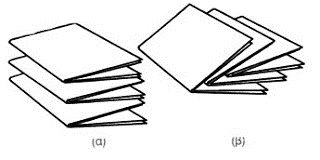 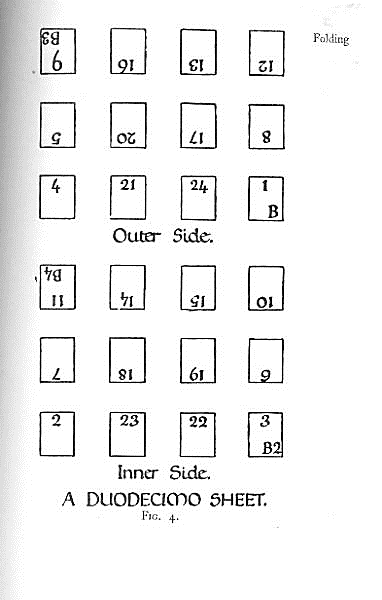 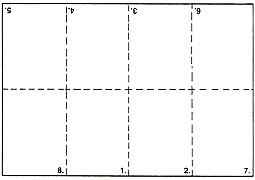 13
Διαμόρφωση της τυπωμένης σελίδας κατά την Αναγέννηση
Τυπογραφικά στοιχεία 
Διάστιχα
Περιθώρια
Διάστηλα
Κεφαλίδες 
Αρίθμηση των τυπογραφικών τετραδίων
Σελιδαρίθμηση 
Γένεση και διαμόρφωση της σελίδας τίτλου
Εικονογράφηση και διακόσμηση. Χρήση της ξυλογραφίας και της χαλκογραφίας
Αύξηση παραγωγής = πολλαπλασιασμός κειμένων, δυνατότητα σύγκρισης και κριτικής, μεγαλύτερη πιθανότητα διάσωσης
Τυποποίηση κειμένων, χαρτών, πινάκων, κλπ.
Διάδοση λογιστικής και αριθμητικής
Διόρθωση και βελτίωση διαδοχικών εκδόσεων
Εξορθολογισμός  καταλογογράφησης και κωδικοποίησης, αλφαβητική κατάταξη καταλόγων
«Δημοκρατία των Γραμμάτων»
Ουμανισμός και Αναγέννηση
15
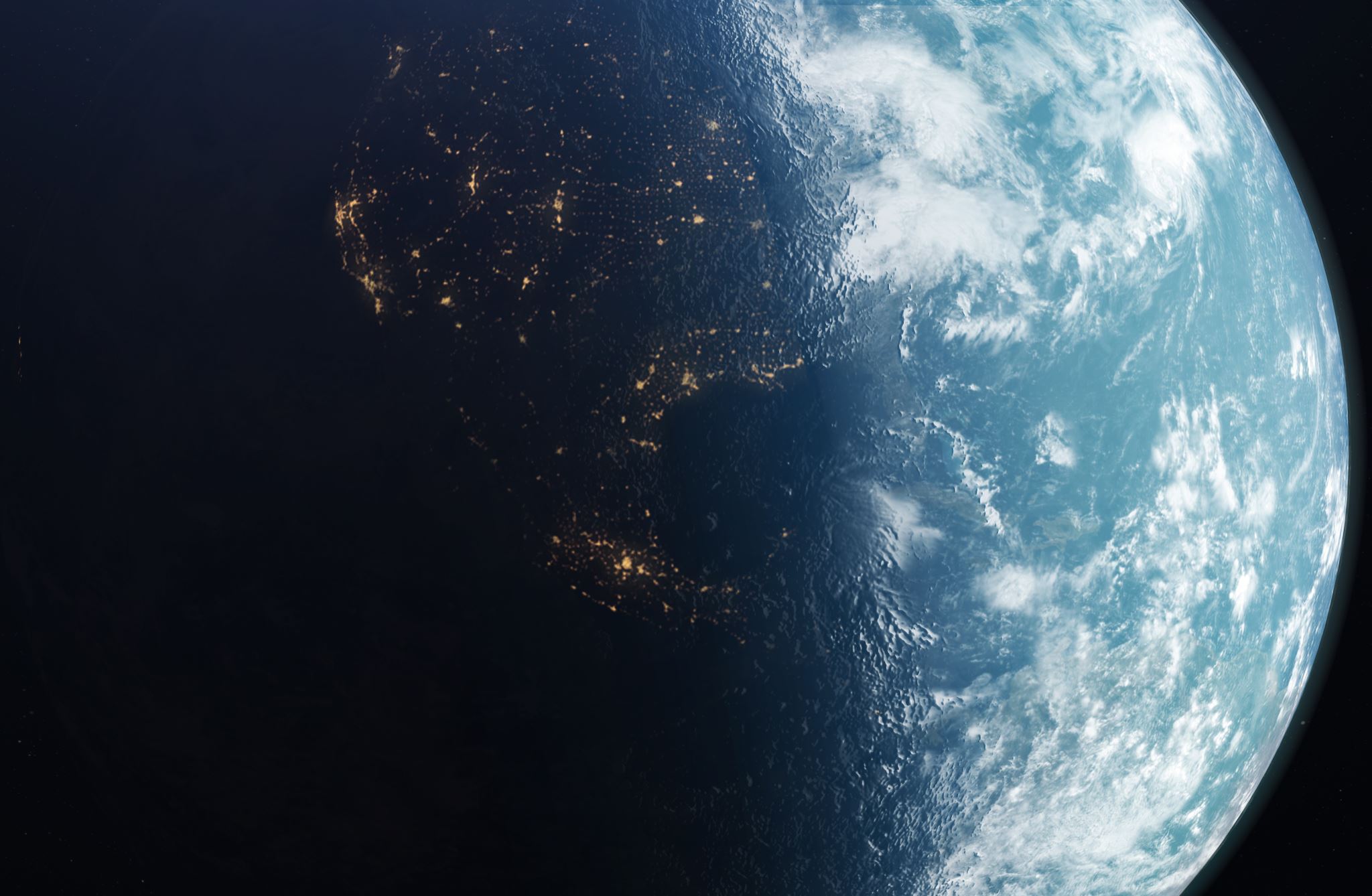 Francis Bacon, Novum Organum (1620):
Printing, gunpowder and the compass: These three have changed the whole face and state of things throughout the world; the first in literature, the second in warfare, the third in navigation; whence have followed innumerable changes, in so much that no empire, no sect, no star seems to have exerted greater power and influence in human affairs than these mechanical discoveries.
Ουμανισμός και Αναγέννηση
16
Αναγνωστικό κοινό Αναγέννησης
17
Εκδόσεις μεγάλου σχήματος
Βίβλος στα λατινικά, Πατέρες της Εκκλησίας
Ηθική θεολογία
Αστικό  και κανονικό δίκαιο
Λειτουργικά έργα
Έργα κλασικής Αρχαιότητας
Ιατρικές πραγματείες Αράβων
Εγχειρίδια μικρού σχήματος (4ο) για πανεπιστημιακή χρήση
Έργα Ιστορίας ή ψευδοϊστορίας
Έργα σε καθομιλουμένη (συνήθως θρησκευτικού περιεχομένου για ποίμνιο)
! Συνύπαρξη με χειρόγραφη παράδοση
Εκδόσεις 15ου αιώνα
18
Τα αναγνώσματα του λαϊκού κοινού
Βιβλία με εικόνες, με μεγάλα τυπογραφικά στοιχεία, σε χαμηλής ποιότητας χαρτί, σε προσιτή τιμή 
Βίοι αγίων, μύθοι του Αισώπου, διδαχές, θρησκευτικά βιβλία (όπως Ψαλτήρια), φυλλάδες – ριμάδες, ιπποτικά μυθιστορήματα
Ακόμα και αν δεν γνωρίζετε να διαβάζετε, μην παραιτείσθε από την απόκτηση καλών βιβλίων αφού μπορείτε να αναθέσετε στους άλλους να διαβάζουν για εσάς. Η πανάγαθη Armelle Nicolas, αποβιώσασα στη Vannes μέσα σε ευωδία αγιοσύνης, έπραττε το ίδιο. Έφερε πάντοτε μαζί της τη Μίμηση του Κυρίου Ημών και μόλις έβρισκε κάποιον που γνώριζε ανάγνωση τον παρακαλούσε να της διαβάσει μερικές αράδες εκ του βιβλίου της και ακολούθως διέκοπτε για να τις στοχαστεί ξανά.
Κάτοχοι ορισμένων μόνο βιβλίων 
Εντατική παρά εκτατική ανάγνωση
Δανεισμός βιβλίων μεταξύ των αναγνωστών σε κλειστές κοινότητες (π.χ. Μενόκκιο)
Θρησκευτικά βιβλία, βίοι αγίων, αλμανάκ, παραμύθια, μύθοι, εγχειρίδια
Τα ιπποτικά μυθιστορήματα απευθύνονταν τόσο σε αριστοκρατικό, εγγράμματο κοινό όσο και σε λαϊκό
Λαϊκό αναγνωστικό κοινό - Γνωρίσματα
Κατάρτιση του εκδοτικού καταλόγου ανάλογα με τις ανάγκες και προσδοκίες του αναγνωστικού κοινού. Νέες προτάσεις
Συνεργασίες με λογίους. Λόγιοι ως επιμελητές εκδόσεων, μεταφραστές, διορθωτές
Νέα τυπογραφικά στοιχεία. Italics 
Οργάνωση της διακίνησης και γενικότερα της εκδοτικής διαδικασίας
Διαφήμιση, προώθηση των τίτλων (ο ρόλος των προλόγων και εισαγωγών)
«Δώσετε ίνα δώσω…ουκ έχω εντυπούν άνευ χρημάτων πολλών»
Άλδος Μανούτιος1449-1515
Καινοτομία: εκδόσεις μικρού σχήματος κλασσικών κειμένων
Ποιότητα κειμένου (επιμέλεια, μετάφραση) 
Τυπογραφική - αισθητική αρτιότητα των εκδόσεων
Το τυπογραφείο – βιβλιοπωλείο ως τόπος συνάντησης και ανταλλαγής απόψεων 
Μιμήσεις – αντιγραφές, κλεψίτυπες εκδόσεις  
Αναγεννησιακή εικονογράφηση
Άλδος ΜανούτιοLibri portatiles
H επανάσταση της τυπογραφίας
23
H επανάσταση της τυπογραφίας
Στις απαρχές της τυπογραφίας το έντυπο βιβλίο είχε ως πρότυπο το χειρόγραφο
Η μεγαλύτερη δυνατή ομοιότητα των εντύπων με το χειρόγραφο αποτελούσε εγγύηση για την αρτιότητα, αλλά και την εμπορική επιτυχία των εκδόσεων
Το υπάρχον, διαμορφωμένο αναγνωστικό κοινό είχε διαμορφωμένες ήδη τις επιθυμίες, τις αισθητικές απόψεις και τις προσδοκίες από το έντυπο βιβλίο
Από το χειρόγραφο στο έντυπο: Μετάβαση;
Λόγοι πρακτικοί, αισθητικοί, οικονομικοί, εμπορικοί - διαφημιστικοί υπαγόρευσαν αλλαγές στο έντυπο βιβλίο. 
Στόχος ήταν το κείμενο να είναι ευανάγνωστο, η έκδοση αισθητικά άρτια, το βιβλίο όσο το δυνατόν οικονομικότερο και πιο φιλικό, ο χρόνος εκτύπωσης όσο το δυνατόν συντομότερος και ο σωματικός κόπος των τυπογράφων μικρότερος
Συνεπώς, το έντυπο βιβλίο άρχισε σταδιακά να αποκτά την δική του ιδιαίτερη ταυτότητα και να απαγκιστρώνεται από το πρότυπο του χειρογράφου
Παράδειγμα: η διαμόρφωση σελίδας τίτλου
...ή ρήξη;
16ος αιώνας – Αναλογίες με χειρόγραφα
Τυπογραφικά στοιχεία που αναπαράγουν μοντέλο χειρογράφου
Σχετικά πολλές συντομογραφίες
Σταδιακή εισαγωγή βοηθητικών στοιχείων για αναγνώστη (κεφαλίδες, αριθμοί σελίδων, πίνακες, ευρετήριο, κλπ.)
Συμπλήρωση με το χέρι πρωτογραμμάτων, εικονογραφήσεων, χρωματισμού εικόνων
27
Εκδημοκρατισμός της γνώσης και του γούστου
Η αξία της τυπογραφίας: μαζική διάδοση της γνώσης και της πληροφορίας
Έντυπο βιβλίο, δημοκρατικό μέσο διάδοσης της γνώσης και της πληροφορίας
Επανάσταση στην επικοινωνία, την πληροφόρηση, την εκπαιδευτική διεργασία, την ανταλλαγή απόψεων, τη μελέτη, τον επιστημονικό διάλογο αλλά και την προπαγάνδα
Αποφασιστική συμβολή στη διαμόρφωση των αναγνωστικών και των αισθητικών προτιμήσεων του αναγνωστικού κοινού
Προσιτό και οικονομικό μέσο
Με την πάροδο του χρόνου, ολοένα πιο προσιτό και φιλικό για σταδιακά διευρυνόμενες ομάδες αναγνωστών
Η τυπογραφία οριοθετεί, συνεπώς
Κατώτερες τάξεις απορρίπτουν γραπτό πολιτισμό ως όργανο κυριαρχίας
Ελίτ αντιδρούν σε οικειοποίηση από το πλήθος της γνώσης που πριν κατείχαν κατ’ αποκλειστικότητα
Shakespeare, Henry VI (1591), απόρριψη γραφής γιατί :
Συνδέεται με βασιλικά διατάγματα
Καταγράφει υποχρεώσεις φτωχών
Διαθέτει μαγικές και κακόβουλες ιδιότητες
Αντιδράσεις σε έντυπο κείμενο
30
1473, Filippo de Strata, Επιχειρήματα κατά της τυπογραφίας (βενεδικτίνος μοναχός σε Βενετία και αντιγραφέας χειρογράφων) :
Διαφθείρει κείμενα με κακέκτυπες εκδόσεις με σκοπό το κέρδος
Διαφθείρει πνεύματα παρέχοντας αιρετικά και ανήθικα έργα
Διαφθείρει γνώση με διάδοσή της σε αδαείς
Est virgo hec penna, meretrix est stampificata
1474, αίτημα αντιγραφέων σε Δόγη Βενετίας να εκδιώξει τυπογράφους από την πόλη
Αντιδράσεις σε έντυπο κείμενο
31
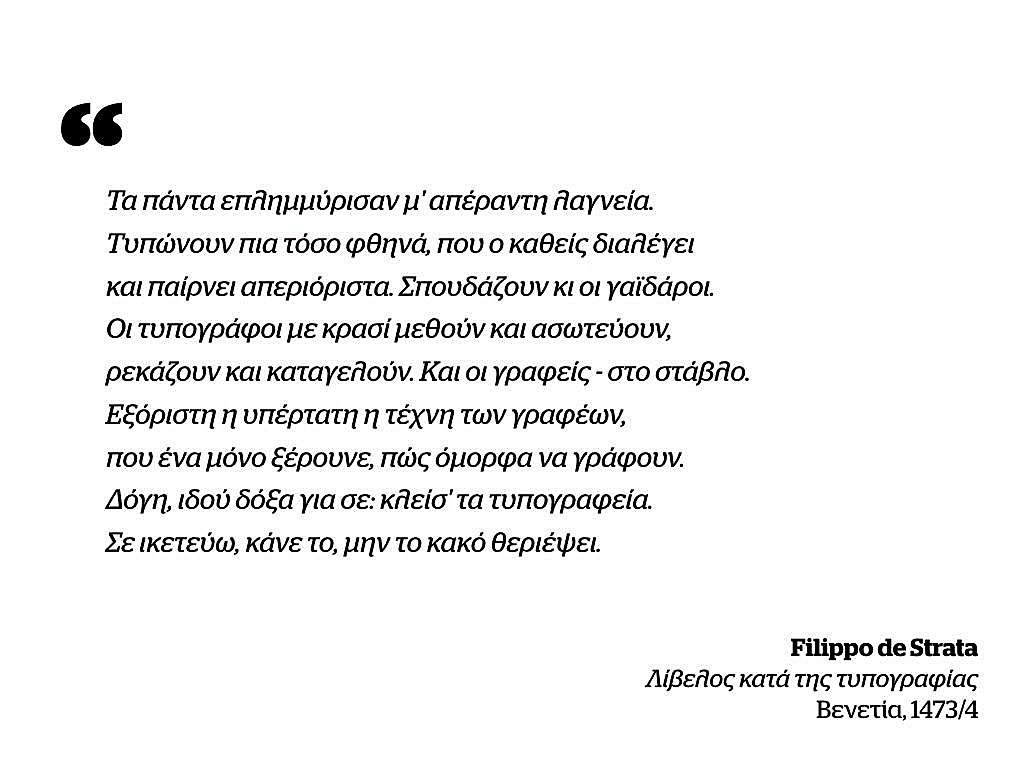 32
Σελίδα τίτλου
Αναφορά συγγραφέα, τίτλου, εκδότη, τόπου & χρόνου έκδοσης κατά κανόνα σε κολοφώνα μαζί με τυπογραφικό σήμα εργαστηρίου 
Εικονογράφηση
Έντυπη εικονογράφηση από 1461
Ξυλογραφίες
Σχεδιασμός σε Ιταλία νέων τυπογραφικών στοιχείων, λιγότερο γωνιώδη («νόθα»)
Μεγαλύτερη χρήση λευκών διαστημάτων και γεωμετρικών σχημάτων σε διάταξη κειμένου
Όψη του βιβλίου     (16ος αι.)
33
Μεταρρύθμιση
1485, η πρώτη Έκθεση Βιβλίου στην Φρανκφούρτη
1564, εκτύπωση του πρώτου καταλόγου βιβλίων προς πώληση
1517-1524, πωλούνται περισσότερα από 300.000 αντίτυπα έργων Λούθηρου, έντυπα φυλλάδια πολλαπλασιάζονται x 40
Χρήση εντύπου από Προτεσταντισμό ως μαζικό μέσο επικοινωνίας για προπαγάνδιση νέου δόγματος
Σύντομα κείμενα σε γερμανική γλώσσα, προσιτά στους πολλούς, σε απλή γλώσσα και χαμηλή τιμή
Διαφορετικά από τα μαχητικά κείμενα στα λατινικά με τα αναλυτικά θεολογικά επιχειρήματα
Έμφαση σε αλφαβητισμό πιστών για προσωπική πρόσβαση σε ιερά κείμενα
34
Μεταρρύθμιση
Μονόφυλλα και αντιπαπικές καρικατούρες
Συστηματική προώθηση προτεσταντικών φυλλαδίων μέσω πλανόδιων πωλητών
Εφεύρεση Γουτεμβέργιου, δείγμα θείας ευλογίας σε γερμανικό έθνος για απελευθέρωσή του από ζυγό Ρώμης
35
Διάδοση προτεσταντισμού
Έμφαση και σημασία εγγραμματοσύνης
Χαρακτικά, θρησκευτικοί ύμνοι και θεατρικά έργα για αρχική διάδοση Μεταρρύθμισης
Σατιρικά έργα Niklaus Manuel (Βέρνη, 1484-1530)
≠ μεταγενέστερη «εικονομαχία» Προτεσταντών
Μεγάλα κύματα προσφύγων λόγω θρησκευτικών διώξεων και πολέμων
36
Επιστημονικός διάλογος 
Εμπειριστές 16ου αι.: προκατάληψη υπεροχής «βιβλίου της Φύσης» και προσωπικής παρατήρησης έναντι γραπτών κειμένων
Κοπέρνικος, De revolutionibus orbium caelestium libri sex, Johannes Petrius, Νυρεμβέργη, 1543
Έκδοση επιστημονικών βιβλίων στην καθομιλουμένη (Γαλιλαίος και άλλοι)
Γιοχάνες Κέπλερ: «Αν με συγχωρήσετε, θα χαρώ πολύ. Αν θυμώσετε μαζί μου, θα το ανεχτώ. Ιδού, ερρίφθη ο κύβος, γράφω ένα βιβλίο για τους συγχρόνους μου ή –δεν πειράζει– για τους μεταγενέστερους. Ίσως το βιβλίο μου να περιμένει τους αναγνώστες του εκατό χρόνια…»
Επιστημονική Επανάσταση και τυπογραφία
1616, Index librorum prohibitorum, απαγορεύεται το έργο Κοπέρνικου. «Δεν έπρεπε το δόγμα του να πρεσβεύεται ή να υπερασπίζεται», επιτρεπόταν μόνο η εμπιστευτική χρήση του ως μαθηματικής τεχνικής
Κυρίως στην Ιταλία εντοπίζονται λογοκριμένα αντίτυπα, όχι στην Γαλλία και την Ισπανία
Απαγόρευση σε ισχύ ως το 1835
Επιστημονική Επανάσταση και τυπογραφία
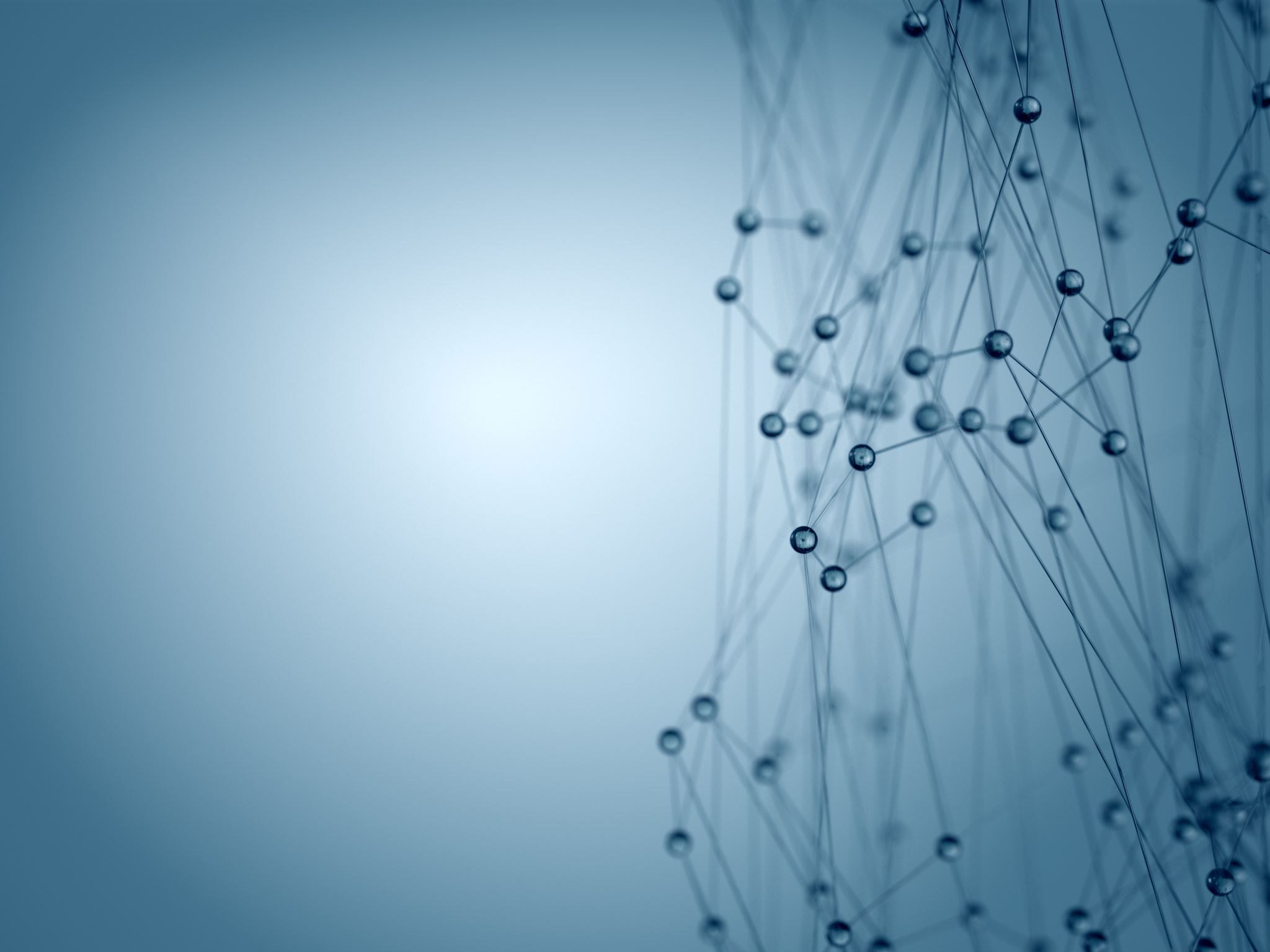 Η τεχνική της ξυλογραφίας
Copernicus, De Revolutionibus
Printing Evolution, 1450-1500
LINKS
39